Starter
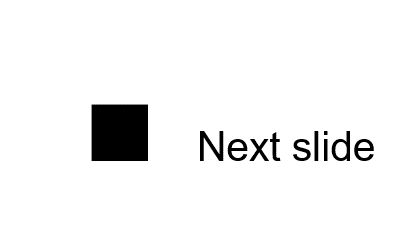 Starter
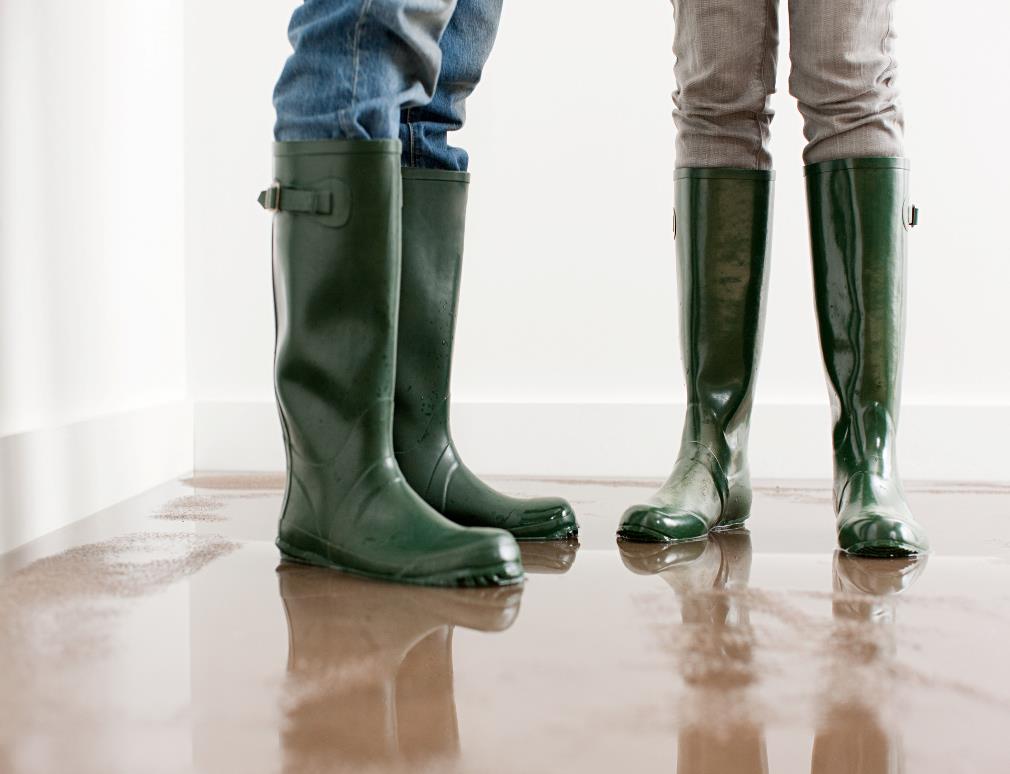 Flooding
What's
the
image?
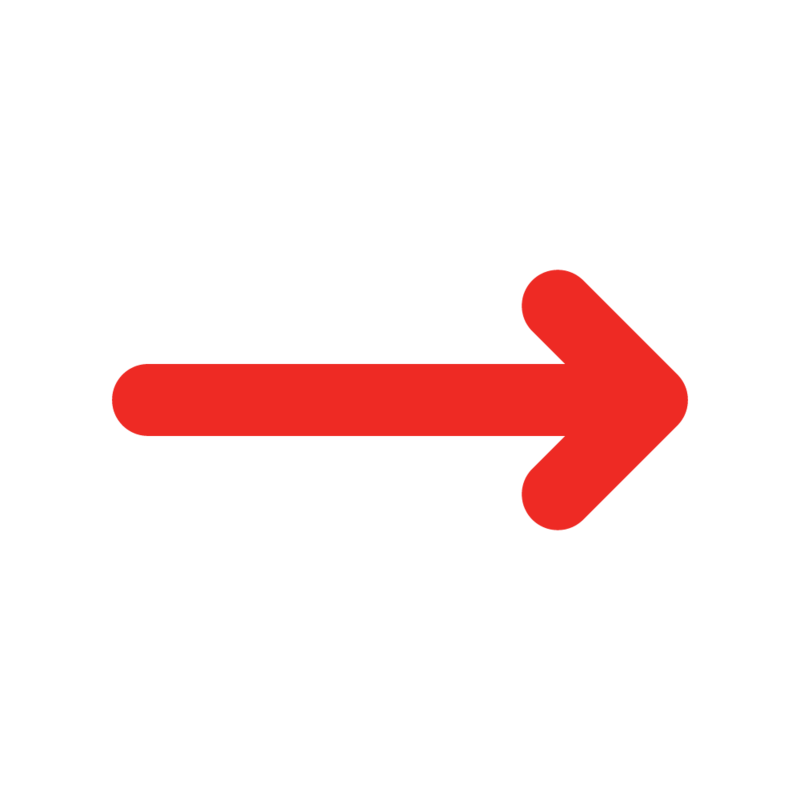 Select a box to show more.
[Speaker Notes: Adapt the starter by asking pairs to play the word association game. One learner starts with a word that this image makes them think of, then the other learner says a word linking to their word and so on. 

How to use? Tap/click/select a box to reveal. When all the boxes are gone, use the arrow on the keyboard to advance the slide and show the questions.]
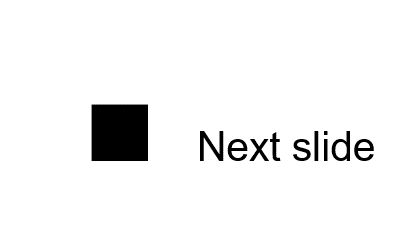 Starter
Reflect:
What does this image have to do with your learning?
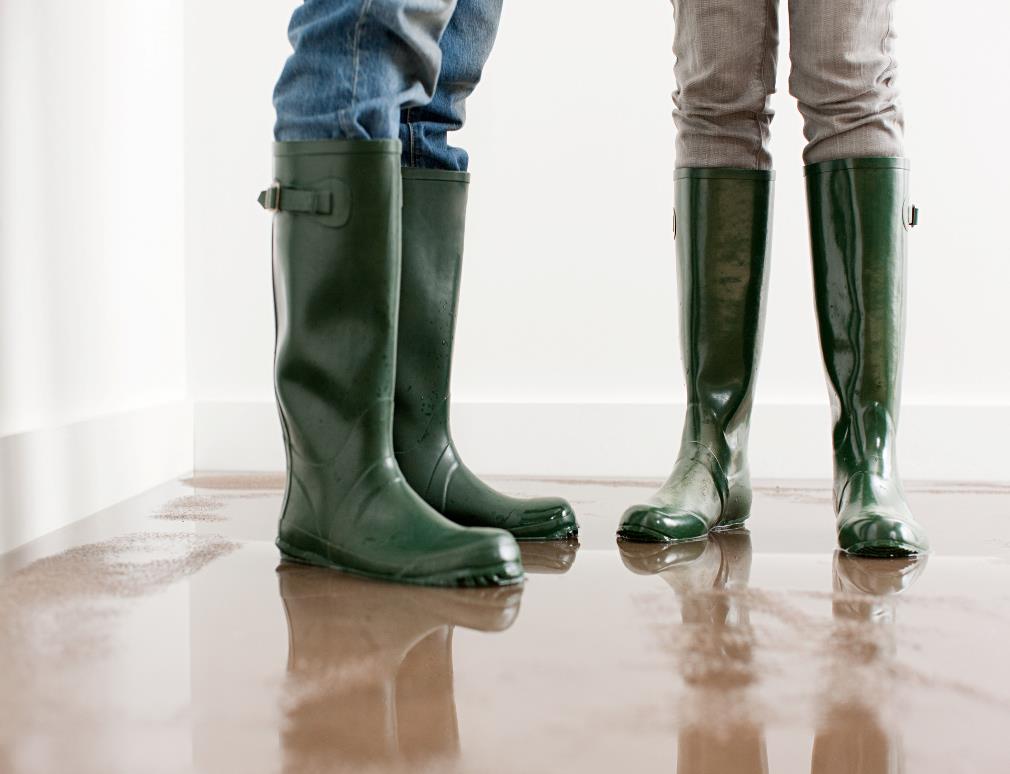 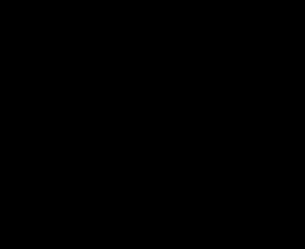 Flooding
Consider:
What do you think might have happened to cause this?
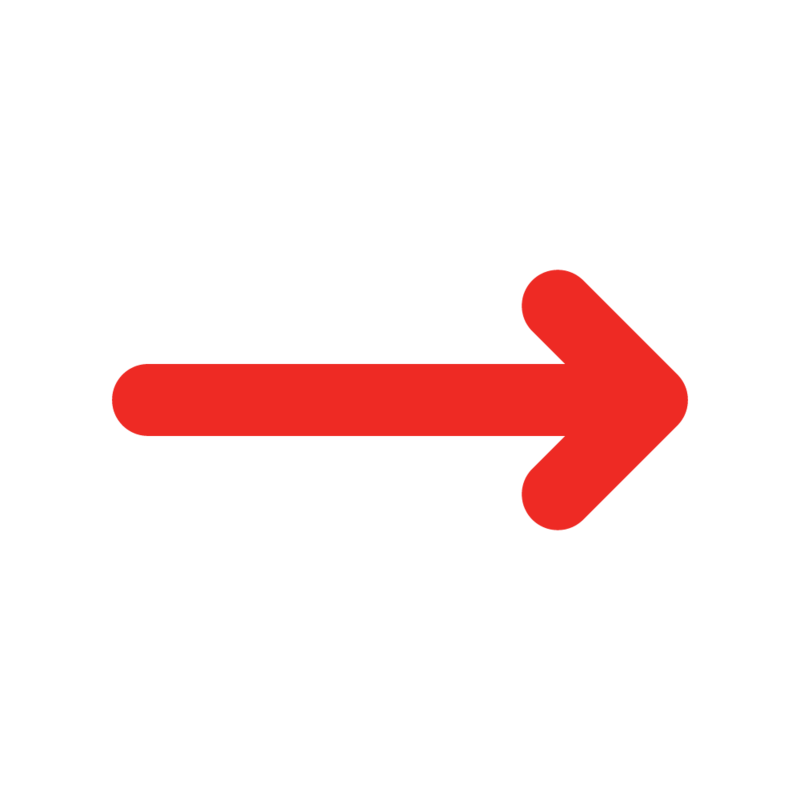 Challenge:
Make a list of all the words you can think of that link to this topic.
[Speaker Notes: Adapt the starter by asking pairs to play the word association game. One learner starts with a word that this image makes them think of, then the other learner says a word linking to their word and so on.]
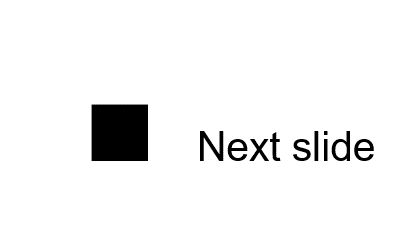 Starter
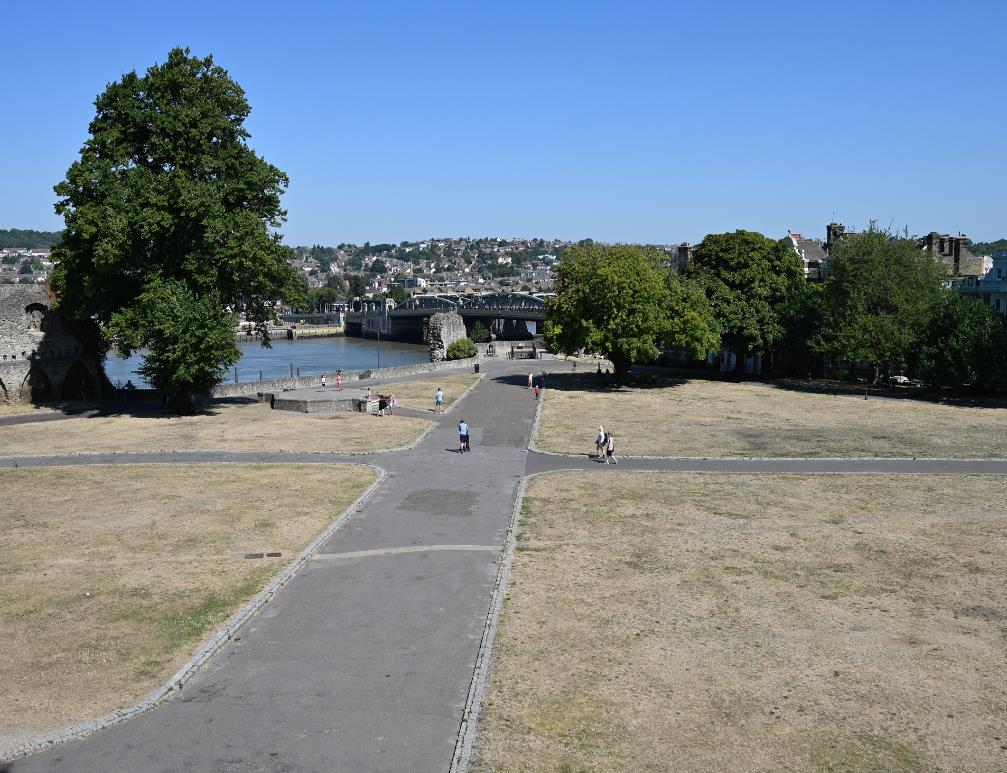 Heatwaves
What’s
the
image?
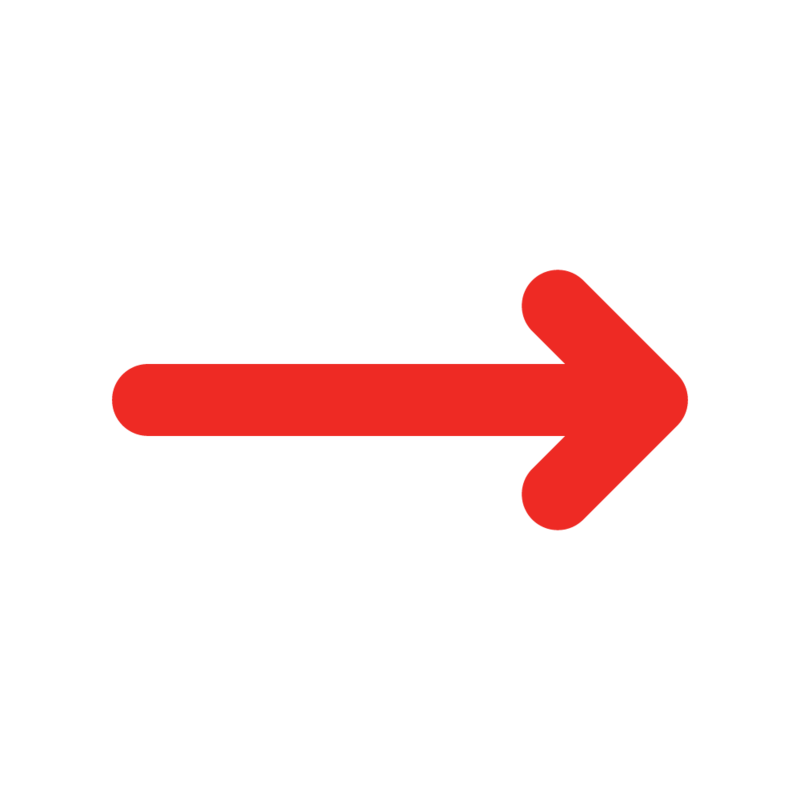 Select a box to show more.
[Speaker Notes: Adapt the starter by asking pairs to play the word association game. One learner starts with a word that this image makes them think of, then the other learner says a word linking to their word and so on. 

How to use? Tap/click/select a box to reveal. When all the boxes are gone, use the arrow on the keyboard to advance the slide and show the questions.]
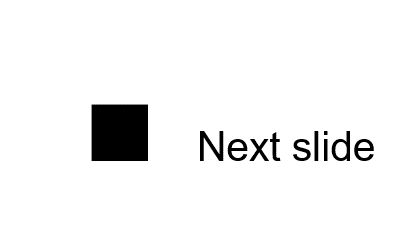 Starter
Reflect:
What does this image have to do with your learning?
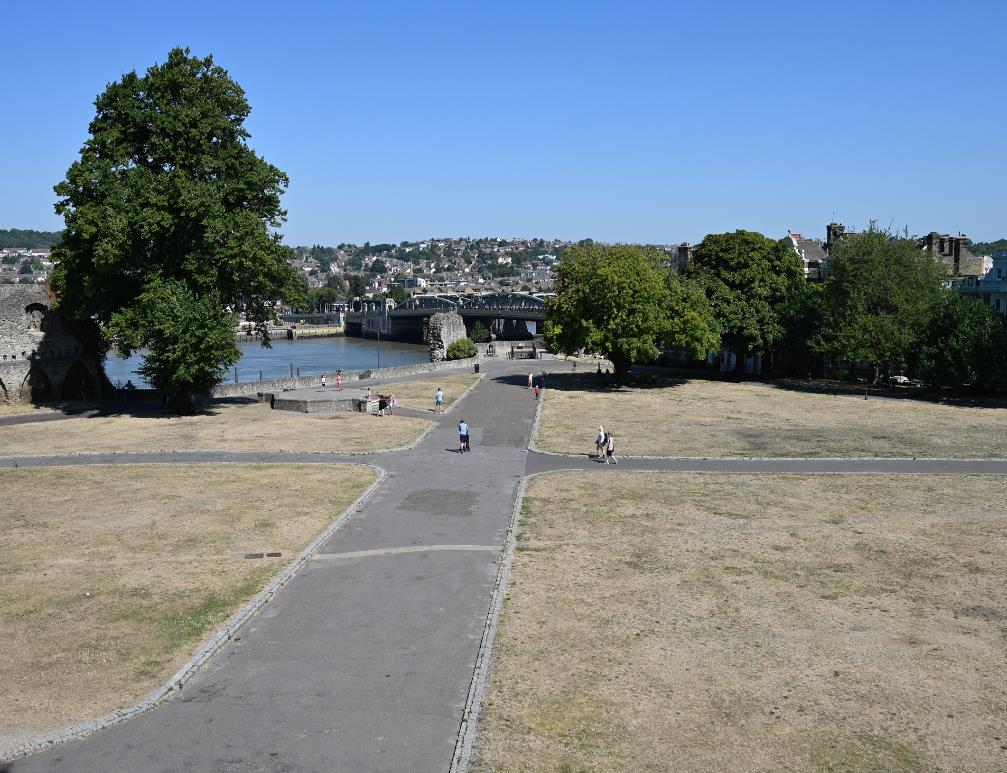 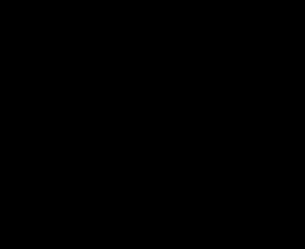 Heatwaves
Consider:
How do you think this could affect a person?
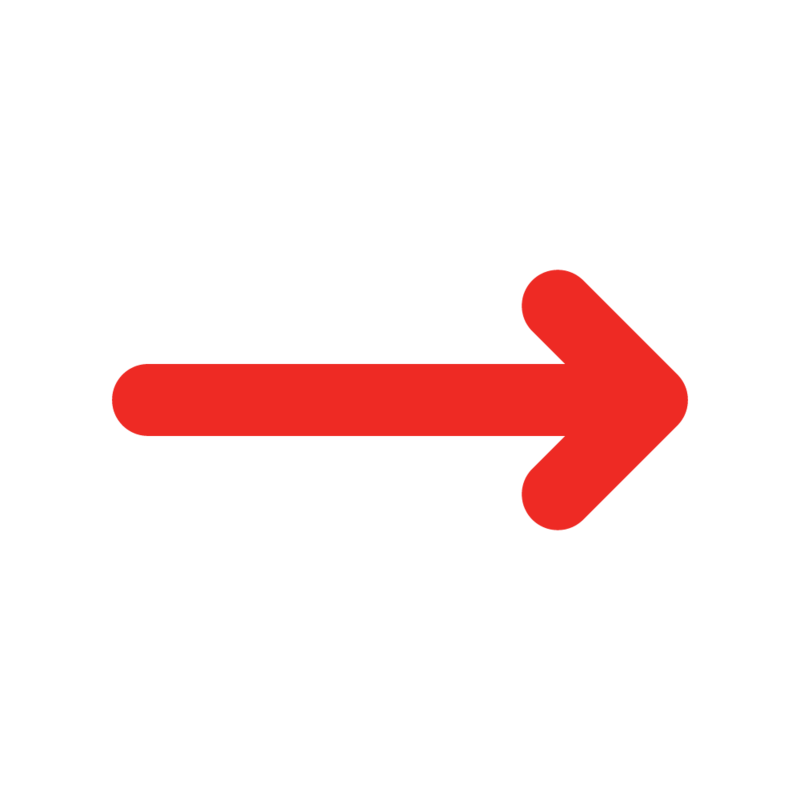 wat’s
Challenge:
Make a list of all the words you can think of that link to this topic.
[Speaker Notes: Adapt the starter by asking pairs to play the word association game. One learner starts with a word that this image makes them think of, then the other learner says a word linking to their word and so on.]
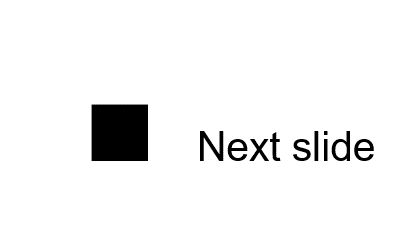 Create a spider diagram
Use these to get you started
Starter
Flooding
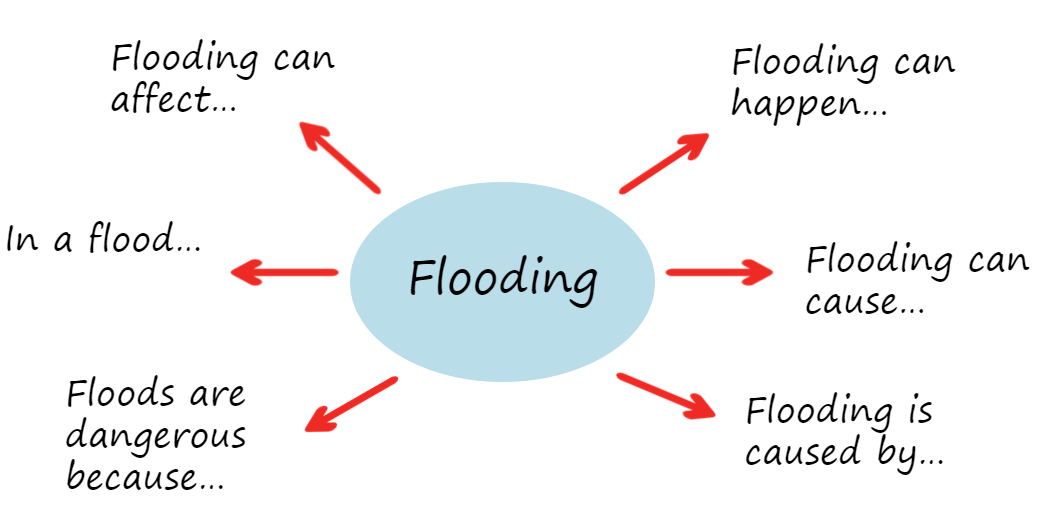 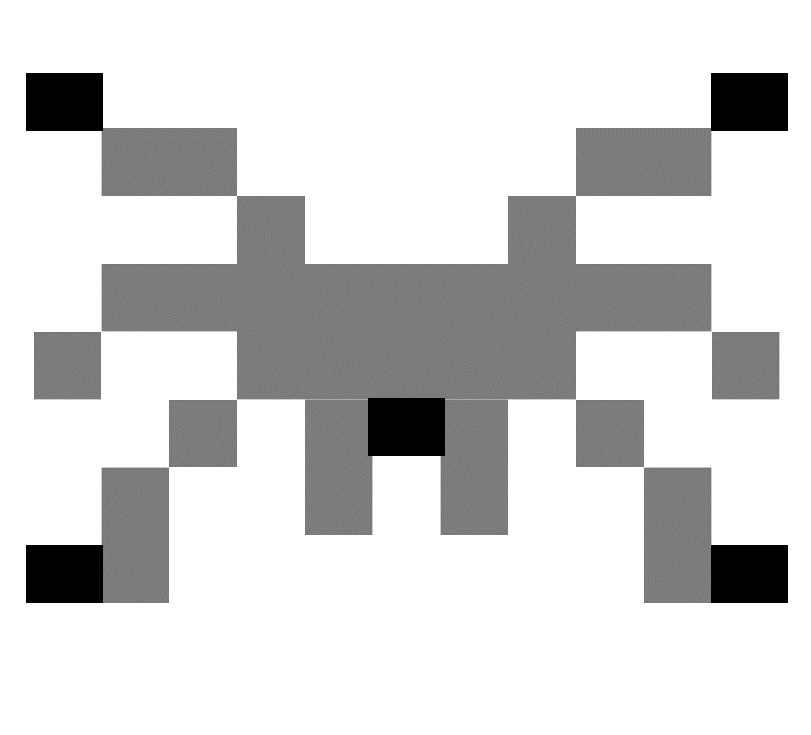 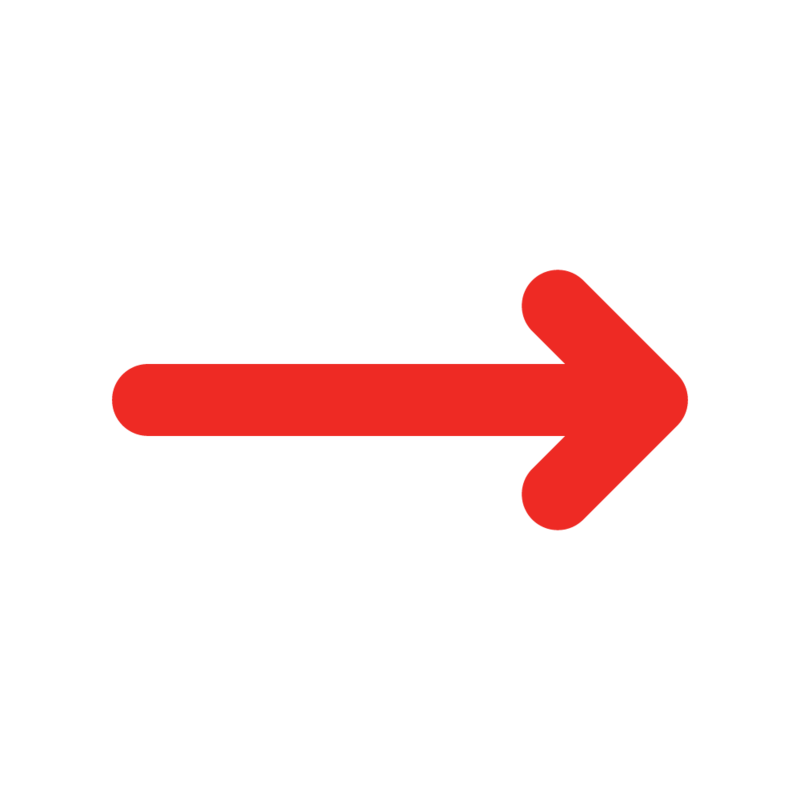 Flooding
What do you know about ...
[Speaker Notes: A spider diagram has a word in the middle, in a circle. Then, coming from the circle, learners draw a line and write an idea or piece of knowledge they have about the word in the middle.
Adjust the slide depending on the knowledge you would like to check. E.g. community, resilience, empathy, preparedness, emergency, humanitarian. 
Optionally, ask learners to use two different colours. First, they’ll add their ideas in one colour. Then when the spider diagrams are shared with the group, learners can add new ideas in a different colour. You could also return to this spider diagram at the end of the lesson and add any new ideas in a third colour. 
This could be completed collaboratively or independently.]
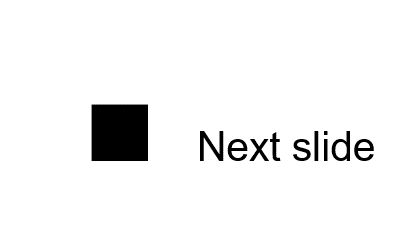 Create a spider diagram
Use these to get you started
Starter
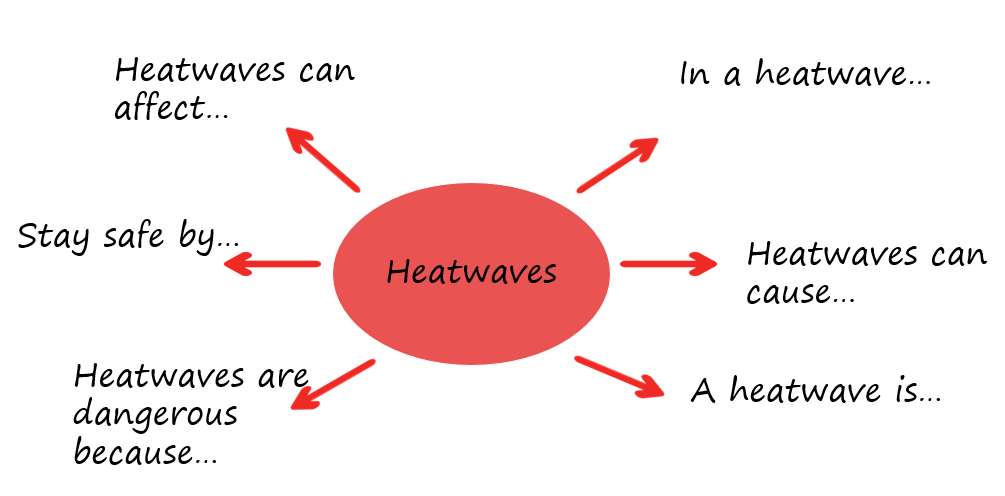 Heatwaves
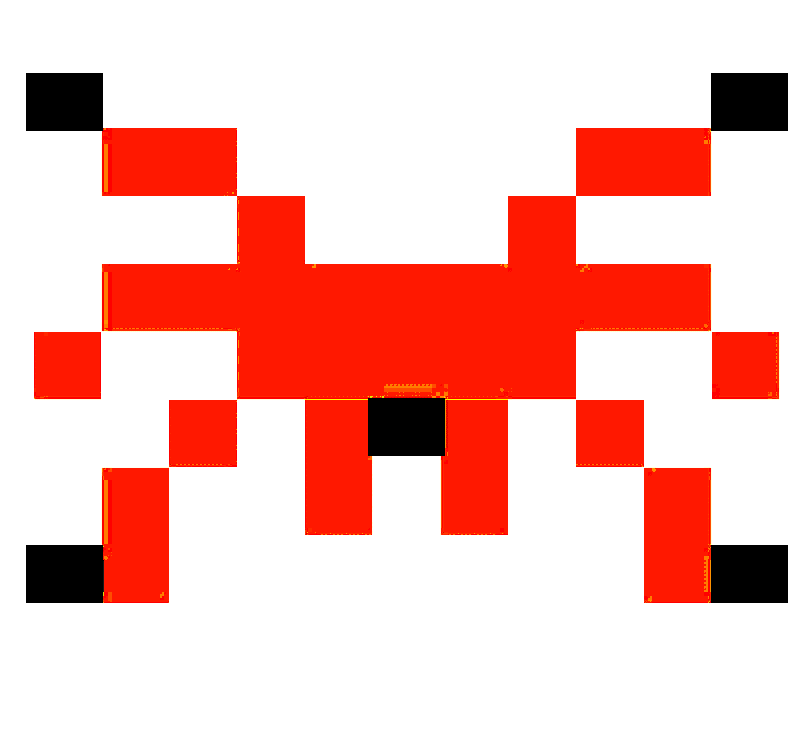 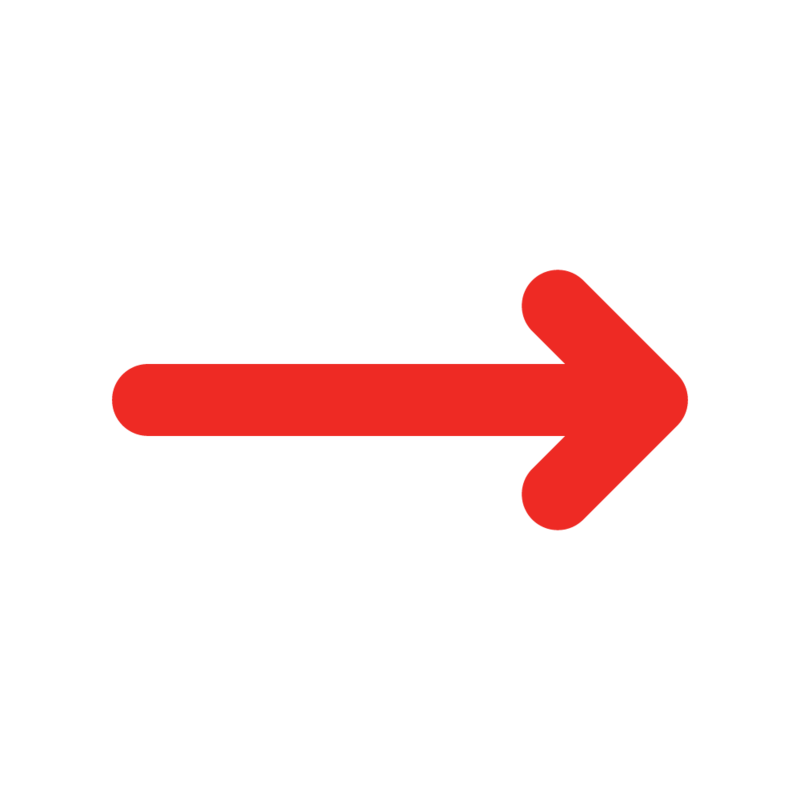 Heatwaves
What do you know about ...
[Speaker Notes: A spider diagram has a word in the middle, in a circle. Then, coming from the circle, learners draw a line and write an idea or piece of knowledge they have about the word in the middle.
Adjust the slide depending on the knowledge you would like to check. E.g. community, resilience, empathy, preparedness, emergency, humanitarian. 
This could be completed collaboratively or independently.
Optionally, ask learners to use two different colours. First, they’ll add their ideas in one colour. Then when the spider diagrams are shared with the group, learners can add new ideas in a different colour. You could also return to this spider diagram at the end of the lesson and add any new ideas in a third colour.]
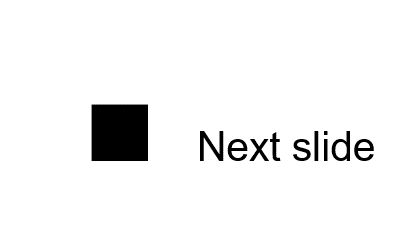 Draw or describe the keyword to a partner.
Emergency
Weather
Kindness
Starter
Give clues
allow them only 2 guesses...
Community
Support
Prepare
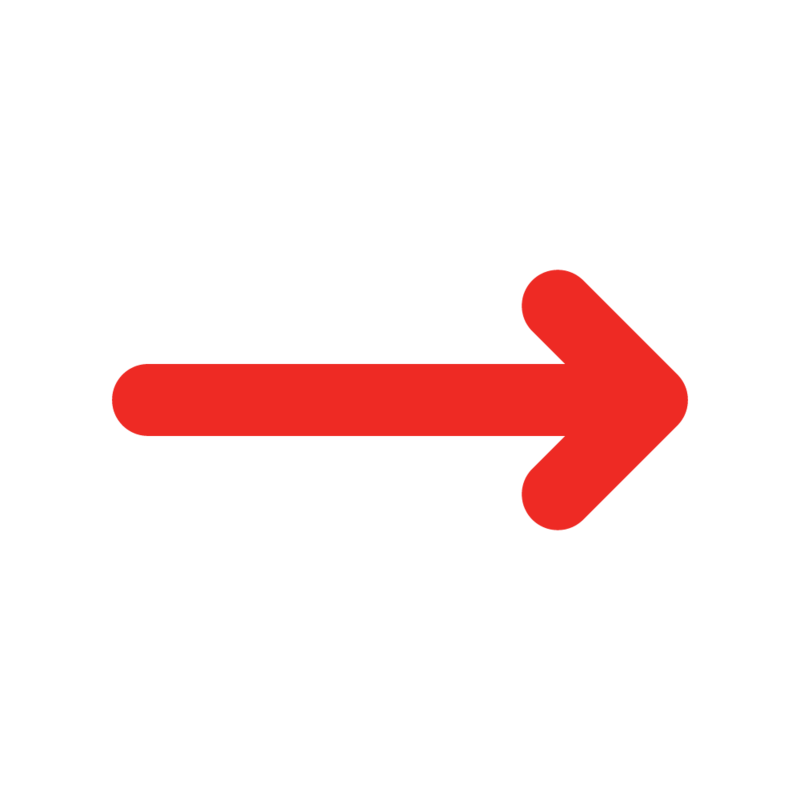 Resilience
Humanitarian
Together
[Speaker Notes: Adjust the keywords depending on the needs of your learners.
Have learners work in pairs or threes. One partner secretly chooses a word and without saying it, they give clues to their partner by either drawing or describing the keyword. Only three guesses are allowed. Invite learners to keep a track of their scores. Ask learners to take it in turns guessing or giving clues.]
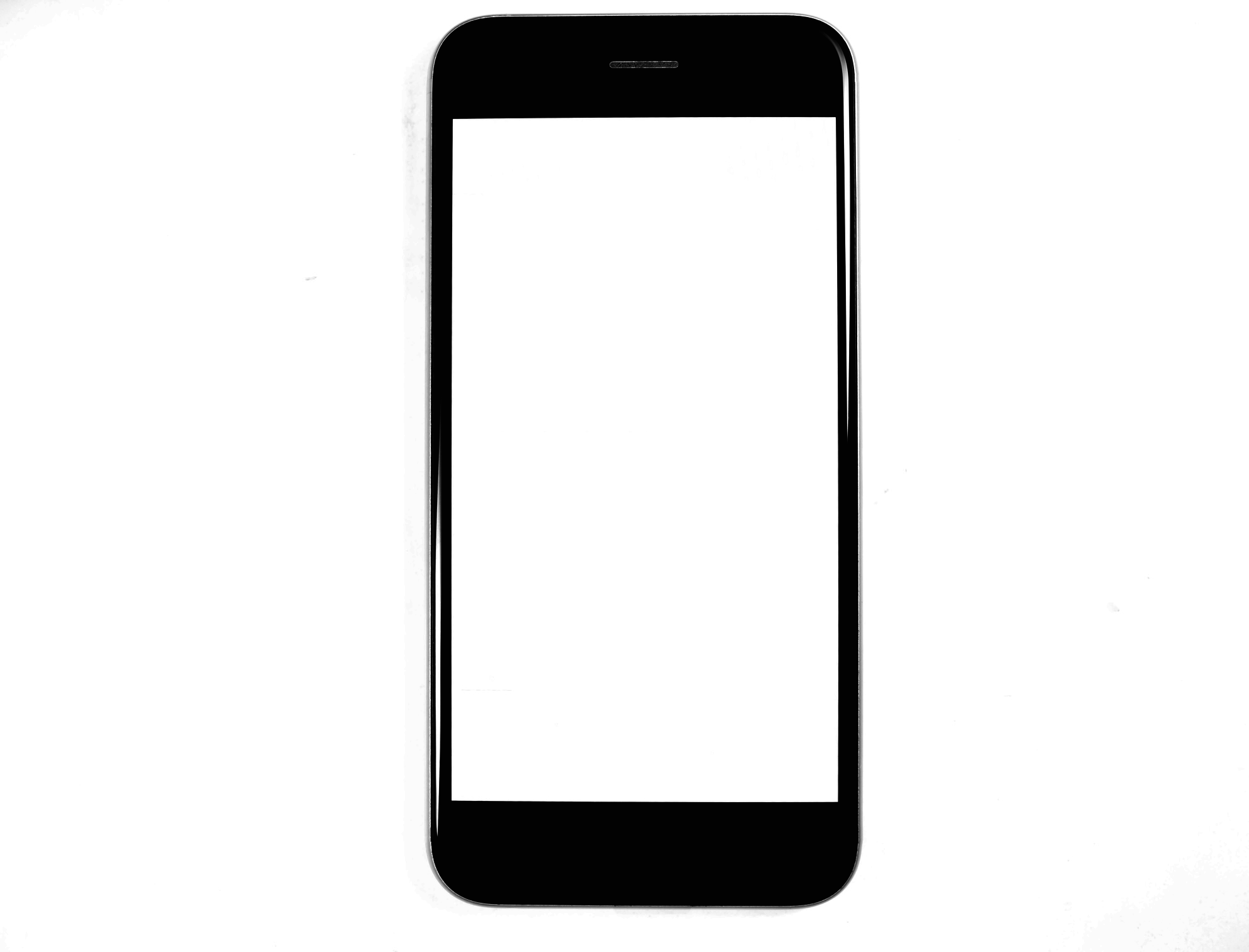 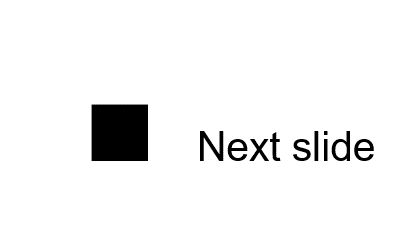 Fact
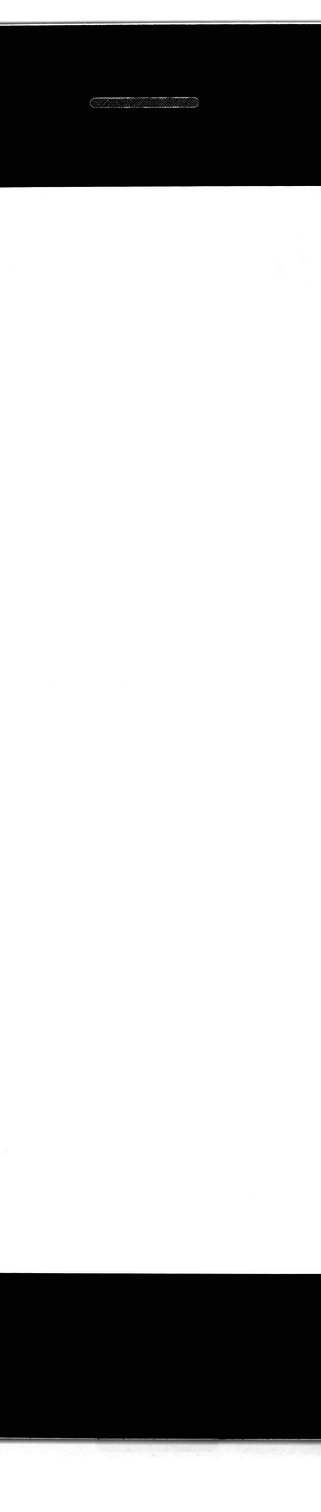 Write a sentence about weather emergencies such as heatwaves and flooding. It can be true or false.
Share your statement with the people near you. 
Ask them whether they think it is fact or fiction and encourage them to explain why.
Starter
Examples:
Fact or fiction?
Flooding can affect us all.
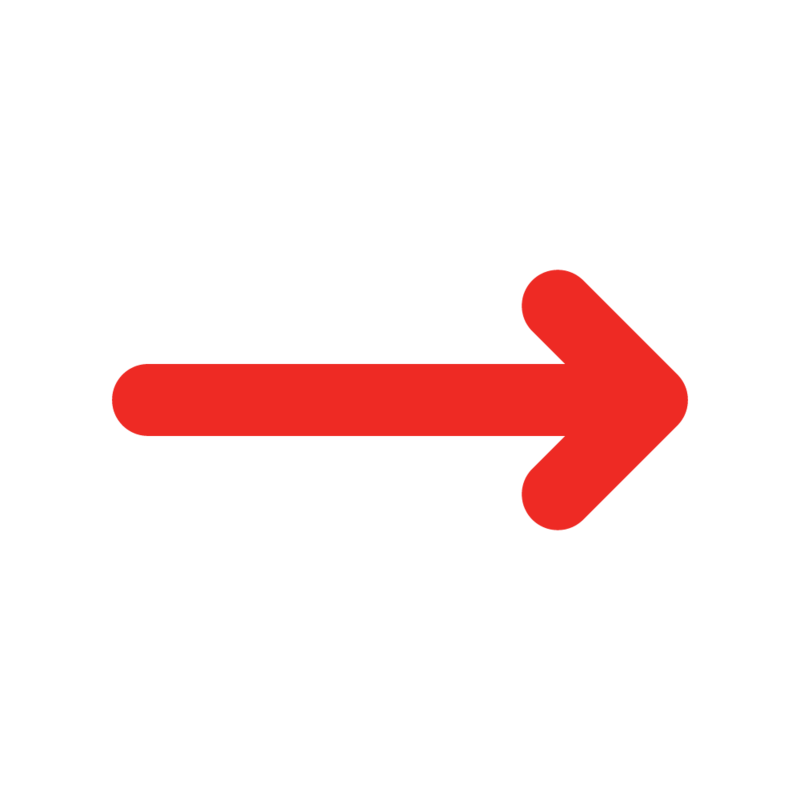 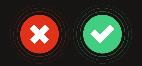 Heatwaves
It is good to spend time outdoors in a heatwave.
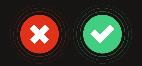 [Speaker Notes: If time, you can ask learners to prepare these for the class and then when ready, they can take it in turns to read their statement and have the whole class vote either true or false. This would be a good opportunity to address misconceptions.]
Chair yoga
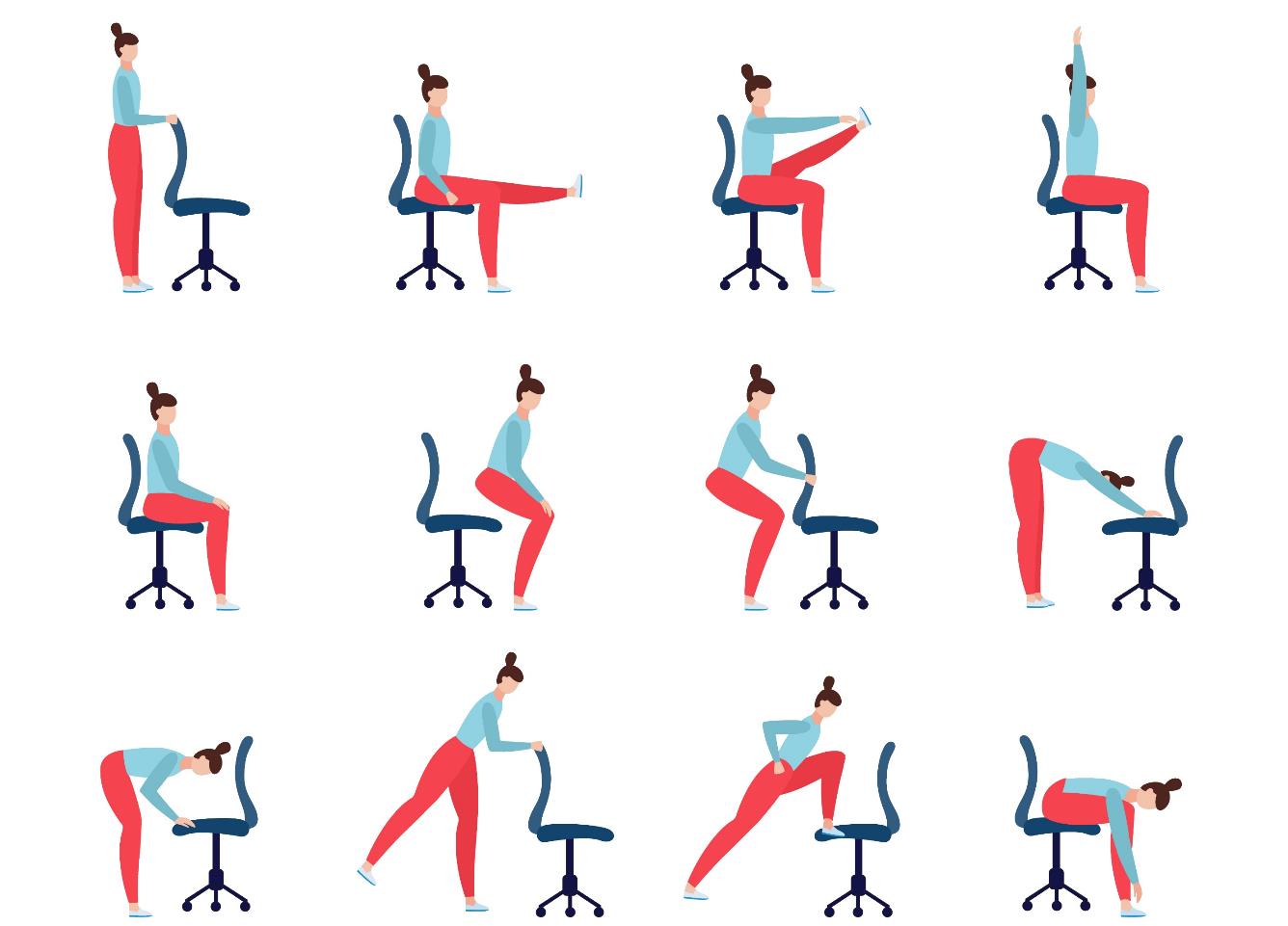 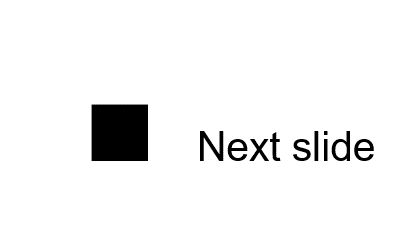 Chair yoga
Try poses
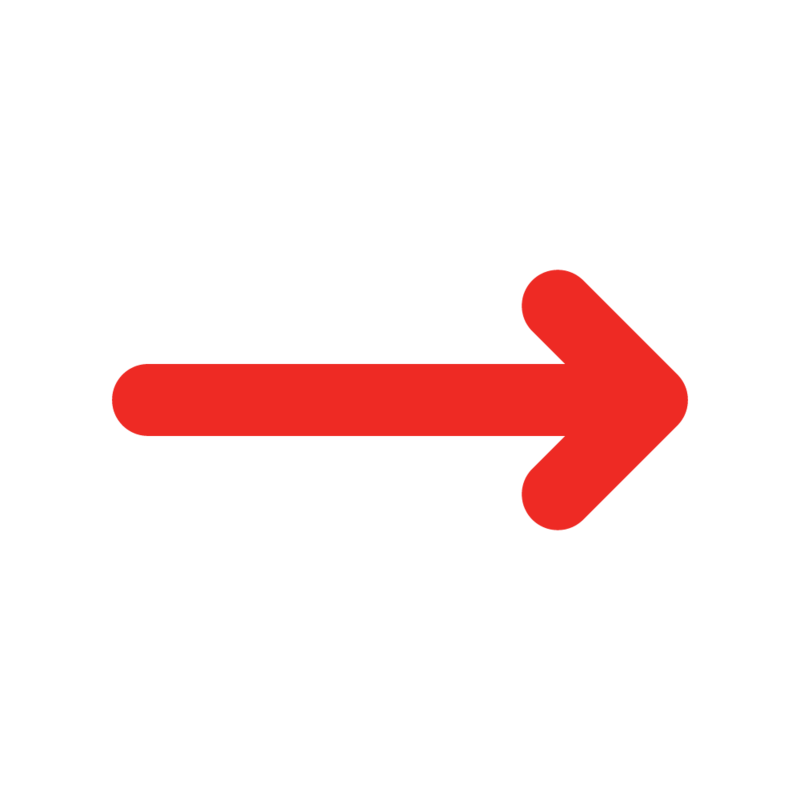 Take a moment to settle into today’s lesson with some chair yoga. Spend a few moments in each pose. As you try the poses, notice how your body is feeling.
[Speaker Notes: Remind learners to find a space and try the poses carefully and safely.]
Agree or disagree?
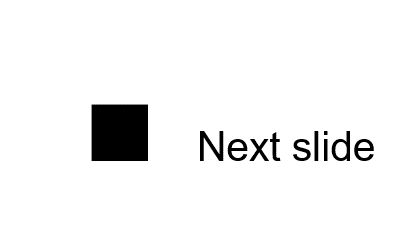 Agree or disagree?
Starter
Quiz time
1. Weather emergencies are happening more often in the UK.
2. There’s nothing you can do about weather emergencies.
3. In a weather emergency, you should always look after yourself first.
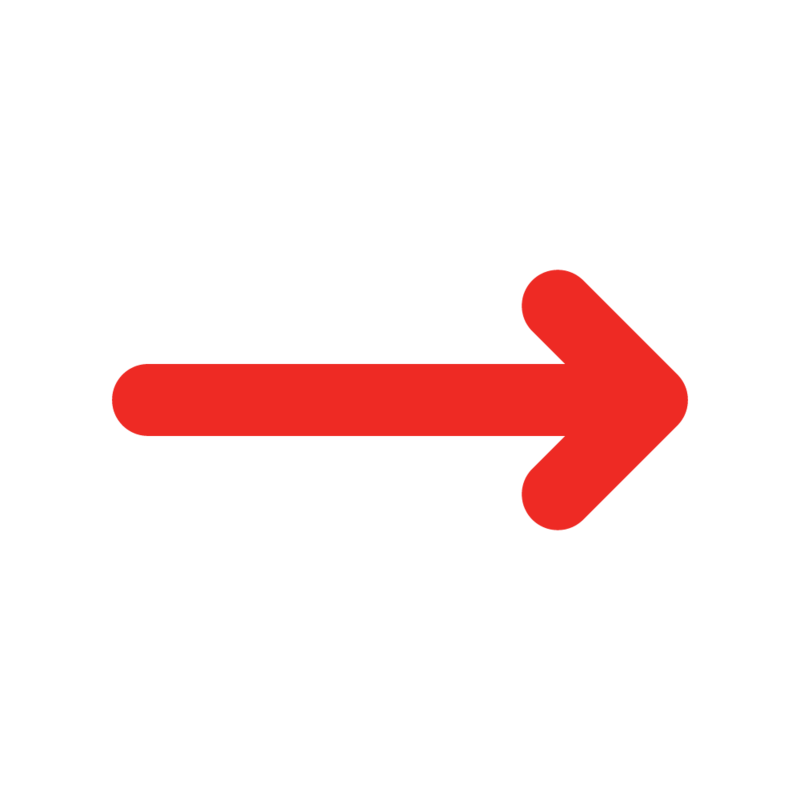 4. Being prepared for a weather emergency will help you cope.
5. Sharing your learning about weather emergencies with others will help them cope.
[Speaker Notes: You could use these statements for a class vote for a quick starter. However, to develop knowledge and learning, if time permits, you could develop discussion on each point.]
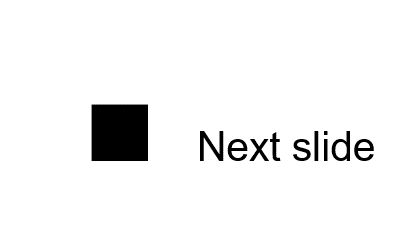 Game rules:
Work with a partner
Together, make one copy of the grid.
One player puts an X on a word
The other player puts an O.
Keep going until one player makes a line. 
They are the winner.
Starter
Make a line
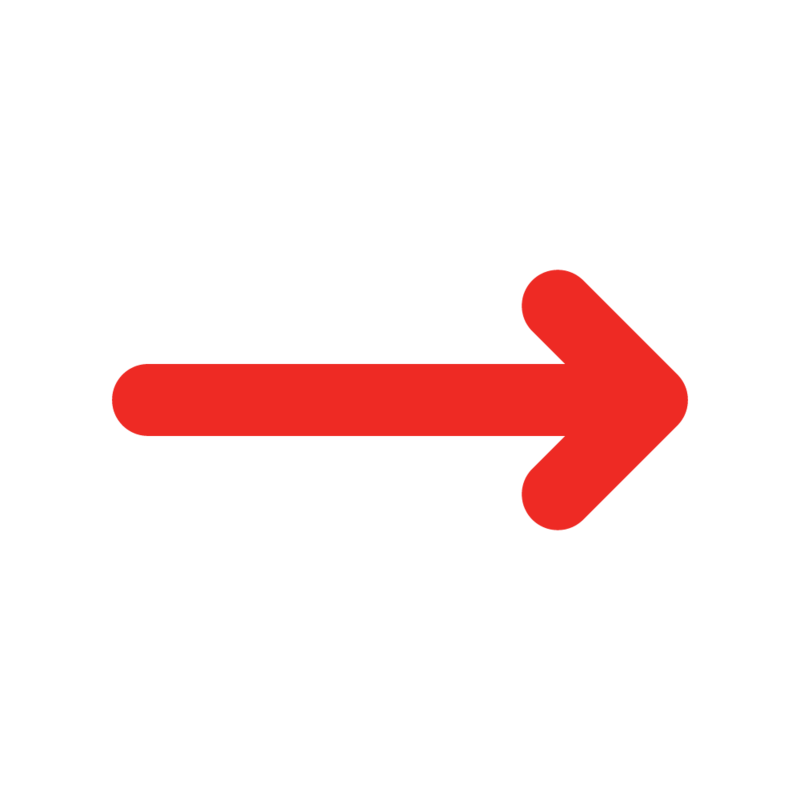 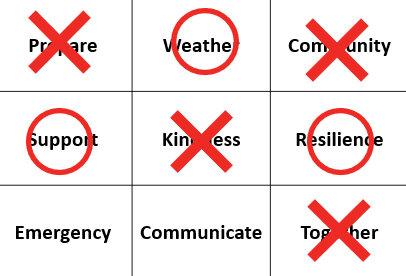 [Speaker Notes: Develop this by inviting students to create their own grids with keywords relating to the topic. They can share them around. 
Differentiate this activity for learners who need less complex language e.g. flood, water, river, help, kind, together, ready, home, worry.]
Heatwaves
Flooding
Eco-anxiety
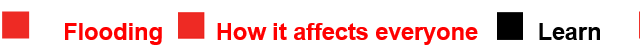 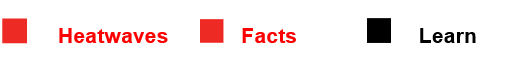 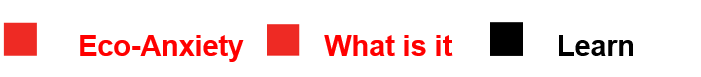 Read a character’s experience of eco-anxiety and use this to define what it is.
Find out about the effects of heatwaves through completing a quiz.
Worksheet: heatwave facts to print
Read 3 characters’ flood stories and discuss how they could be affected.
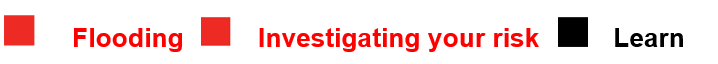 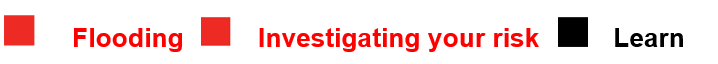 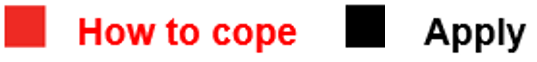 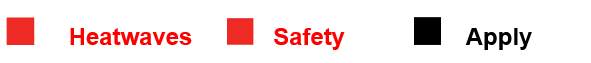 Examine a list of ways to cope and apply this to yourself and others.
Worksheet: coping with eco-anxiety
Look at local flood maps and the role of the emergency services to explore how flooding can affect us all.
Worksheet: note writing help
Learn how heatwaves affects our body and the first aid to help. Apply these to different scenarios.
Poster: heatwaves scenarios
Poster: heatwaves first aid
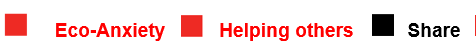 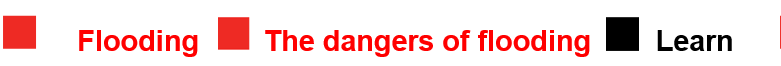 Create a video/script for social media of how to cope with eco-anxiety to share with friends and family.
Worksheet: eco-anxiety video script
Examine images of flooding and identify the dangers.
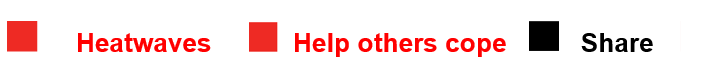 Create a decision flowchart to share with friends and family to help them prepare for a heatwave.
Worksheet: decision flowcharts
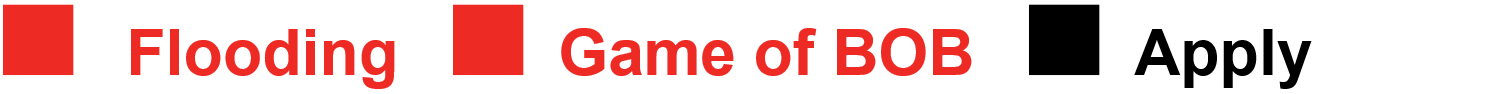 For use across all topics
Play a scenario game to find out about bug out bags and why it is important to have one ready.
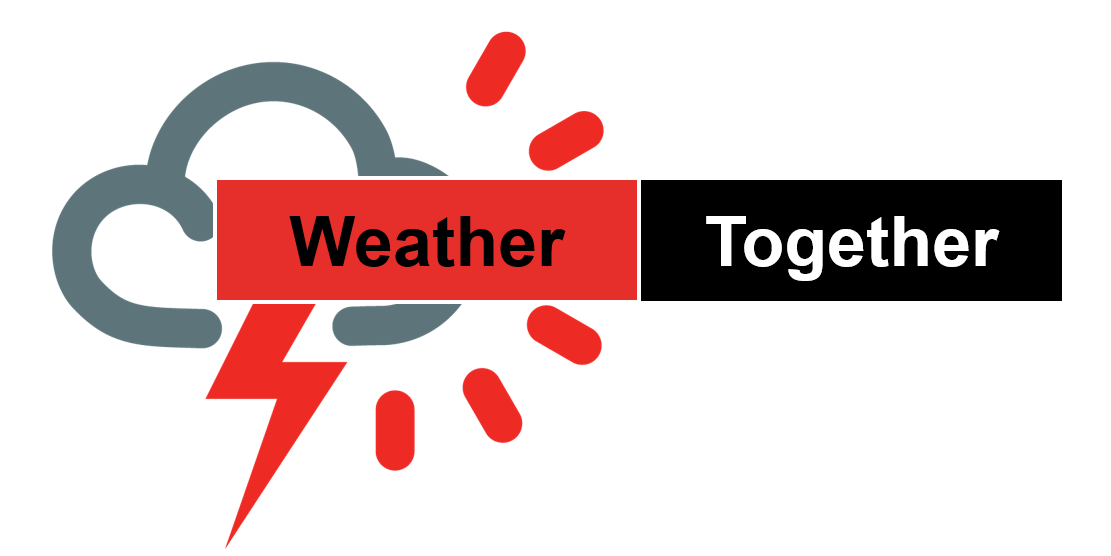 Starters

Plenaries

Weather Together 
award tracker
Bronze certificate

Silver certificate

Gold certificate
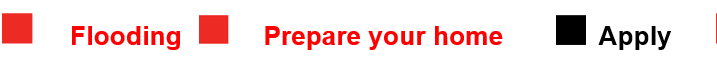 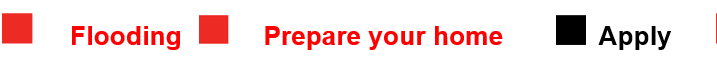 Play a ‘choose your own adventure’ game to learn how to respond to flood alerts and warnings.
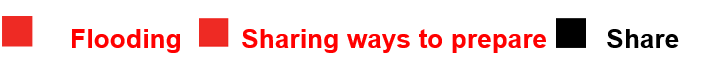 Create resources to share with friends and family. This activity is designed to be repeated.
Open another activity
Rate these resources
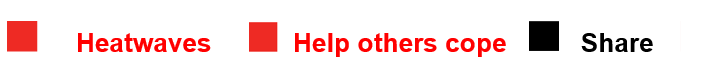 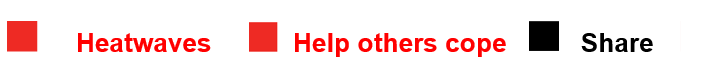 Link
Link
Click here to open the full web index.
Fill in this quick survey to help us improve Weather Together.